Behandlingsbegrensning
Bjørn Olav Sørhus
Overlege geriatri
Sykehuset Levanger
04.09.18
Kontinuerlig aktuelt tema
Går det an å bli god på dette temaet i møte med aktuelle pasienter?

Hvilke holdninger og tanker har vi selv til 
Livet, døden og lidelser?

Vår egen rolle har avgjørende tyngde når spørsmål om behandlingsbegrensning kommer opp. Hva vi tenker om vår egen rolle er viktig.
Nasjonal veileder
«Beslutningsprosesser ved begrensning av livsforlengende behandling» https://helsedirektoratet.no/Lists/Publikasjoner/Attachments/67/IS-2091-Beslutningsprosesser-ved-begrensning-av-livsforlengende-behandling.pdf

1. gang utgitt 2009

Revidert 2013
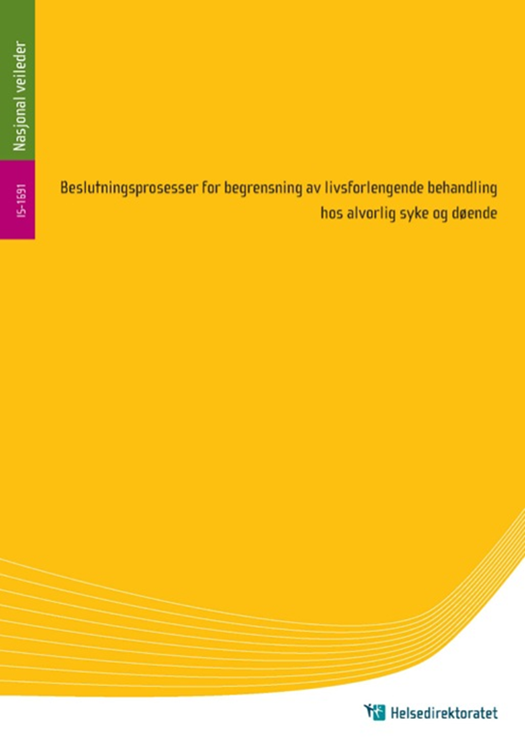 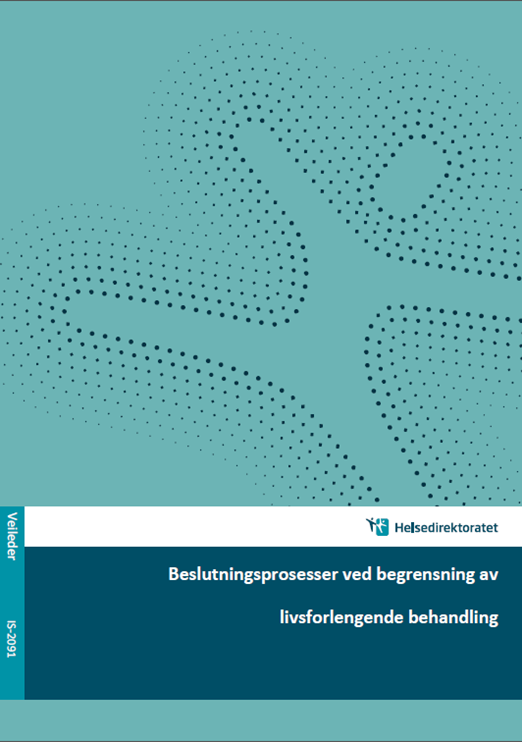 Det som kommer
Innledning og bakgrunn for veilederen
Diskusjon av noen viktige begreper rundt temaet og begreper som er brukt i veilederen
Indikasjon for vurdering av begrensning av livsforlengende behandling
Sammendrag av veilederens anbefalte beslutningsprosess
Diskusjon rundt status
Bakgrunn for veilederen
Alle beslutninger om medisinsk behandling skal være faglig forsvarlige og omsorgsfulle. 
Dette innebærer at helsehjelp skal være basert på gode medisinske, helsefaglige og etiske vurderinger, 
som også respekterer pasientens rettigheter. 

All behandling må være til pasientens beste. 
Moderne medisin gir store muligheter til å forlenge livet, men en forlengelse vil ikke være til pasientens beste dersom behandlingen bare bidrar til å forlenge lidelse. 
Vurderinger om hva som er til pasientens beste kan være vanskelige og konfliktfylte.
Hensikten med veilederen er å kvalitetssikre beslutningsprosesser knyttet til det å 
ikke sette i gang eller å avslutte livsforlengende behandling 
av alvorlig syke pasienter med dårlig prognose 
som uten slik livsforlengende behandling vil dø innen kort tid, dvs. i løpet av dager eller uker.
Med livsforlengende behandling menes i denne sammenheng all behandling og alle tiltak som kan utsette en pasients død. Eksempel på dette er: 
hjerte-lungeredning 
annen pustehjelp og hjertestimulerende legemidler
ernærings- og væskebehandling (iv, sonde, PEG) 
dialyse
antibiotika * 
kjemoterapi *
	*Grensen mellom livsforlengende og palliative tiltak er ikke alltid like skarp, og noen ganger kan for eksempel antibiotika og kjemoterapi gis med lindring som hovedformål
Behandlingsbegrensning
Medisinsk begrunnet behandlingsbegrensning av livsforlengende behandling

Ikke å sette i gang eller å avslutte livsforlengende behandling hos en alvorlig syk pasient fører til at pasienten dør av sin grunnlidelse 

Det er ikke aktiv dødshjelp (eutanasi og hjelp til selvmord) der det er ”behandlingen” som forkorter livet

Når livsforlengende behandling avsluttes, skal lindrende behandling videreføres, eller trappes opp
Lindrende behandling forutsettes ved behandlingsbegrensning
Invasiv/aggressiv smerte- og annen symptomkontroll kan bli aktuelt
Å lindre lidelse er en sterk etisk forpliktelse. Dette gjelder også dersom sterke smerter bare kan lindres ved legemidler i så høye doser at det ikke kan utelukkes at dødstidspunktet framskyndes noe. En tidligere død er da en uønsket bivirkning, ikke intensjonen for behandling og er etisk akseptabel 

NB God smertelindring og annen symptombehandling kan også være livsforlengende

Terminal/lindrende sedering til døende kan bli aktuelt gjennomført etter Legeforeningens retningslinjer
Det viktige skillet
”Hjelp til å dø” = fremskynde døden, dvs unaturlig død som intensjon og konsekvens
Praksis: Frivillig injeksjon/infusjon eller oralt inntak av dødbringende medisiner

”Hjelp til døende” = ikke fremskynde døden, dvs naturlig død som intensjon og konsekvens
Praksis: Ikke starte eller stanse nytteløs elle livsforlengende behandling i sluttfasen, kombinert med palliative tiltak
Respekt for liv og verdighet
Menneskeverdet er knyttet til eksistens, ikke til funksjon eller egenskaper
Alle har samme krav på å få bekreftet sitt verd og bli møtt med respekt i alle livets faser 
Å teknifisere og forlenge en lidelsesfull dødsprosess kan krenke menneskers verdighet 
Respekten for livet inkluderer respekt for en verdig død
Akseptabel livskvalitet
De fleste mennesker vil mene at en minimumsforutsetning for en akseptabel livskvalitet er at man har en viss evne til å oppleve egen og andres eksistens, uttrykt ved kontakt og samhandling, og at uholdbar smerte eller lidelse kan lindres. 
Livskvalitet må vurderes ut fra pasientens uttrykte eller antatte egenoppfatning og forventet prognose med og uten behandling. 
Demente pasienter kan ha et liv med akseptabel livskvalitet.
Nytteløs behandling
Både nytteløs behandling og livskvalitet er vanskelig å definere og vurdere 

Ingen kan forlange behandling som er nytteløs

Her følger noen eksempler på hva som kan menes med «nytteløs behandling»: 
Behandling uten effekt, for eksempel verken lindring eller livsforlengelse 
Sannsynligheten for effekt av behandling er svært liten 
Nytten av behandlingen er liten i forhold til plagsomme bivirkninger 
Nytten av behandlingen er svært liten i forhold til kostnadene
Ulemper, plager og kostnader med behandlingen er særlig viktig å kartlegge og vurdere når sannsynligheten for å lykkes, eller forventet effekt, er svært liten 

Noen ganger kan det være riktig å starte behandling selv om det ansees som usannsynlig at behandlingen vil føre fram. Pårørende må da informeres om dette. 
Det kan eksempel være vanskelig å si noe eksakt om prognose og nytten av behandling den første tiden. 

Det finnes ingen sikre kriterier for å si at hjerte-lungeredning er nytteløs, bortsett fra ved omfattende irreversibel multiorgansvikt og ved kreft med omfattende metastasering og funksjonsnivå dårligere enn WHO 2. 
Høy alder er ingen indikator i seg selv.
Pasientens autonomi
Faglige verdier må ikke være enerådende. Pasientens verdier må trekkes inn. 
Dersom pasienten selv ikke er i stand til å gi uttrykk for dem, vil pårørende være en viktig kilde til å finne ut hva pasienten ville ha ønsket. 

Vurdering av samtykkekompetanse er viktig. Pasienter kan som hovedregel motsette seg medisinsk behandling dersom de er samtykkekompetente og er fri fra utilbørlig press fra omgivelsene.

Når pasienten mangler samtykkekompetanse, har helsepersonell en informasjonsplikt overfor nærmeste pårørende, med mindre dette klart strider mot pasientens eller pårørendes interesser.
Pasientens selvbestemmelse og med-bestemmelse forutsetter god kommunikasjon. 
God informasjon og kommunikasjon med pasient/pårørende er viktig for å forebygge usikkerhet og uenighet.
Forskning tyder også på at mot slutten av livet øker pårørendes behov for informasjon, mens den døendes behov minker.
Dersom pasienten ikke ønsker å få informasjon, eller ikke ønsker å delta i beslutningsprosessen, bør dette respekteres.
Når bør begrensing av livsforlengende behandling vurderes?
Når pasienten ber om det 
Pasientens ønske kan også bli formidlet av pårørende. 
Behandlingen forlenger en plagsom dødsprosess
Behandlingen kan kanskje utsette døden noen timer, dager eller uker, men smerte og plager kan ikke lindres fullgodt. 
Noen ganger kan aktiv behandling være til hinder for en god avslutning på livet. 
Behandlingen forlenger et liv med store plager 
Behandlingen kan kanskje føre til overlevelse, men de fysiske og/eller mentale konsekvensene av sykdommen, eller av behandlingen, er svært alvorlige og plagsomme.
Varig opphør av høyere mentale funksjoner
Koma
Sammendrag, Punkt 1
Beslutninger om livsforlengende behandling skal bygge på 
hva som ut fra en medisinsk og helsefaglig vurdering er forsvarlig og til pasientens beste, 
og hva pasienten selv ønsker.

Dersom beslutningsgrunnlaget er usikkert, skal behandling startes inntil dens nytte er avklart. 
Pårørende må da informeres om at behandlingen kan bli avsluttet når beslutningsgrunnlaget er mer avklart.
Sammendrag, Punkt 2
Den behandlingsansvarlige legen* plikter å forsikre seg om at livsforlengende behandling kan ha en positiv virkning som oppveier de plagene som pasienten får av behandlingen eller sykdommen. 

Ingen kan pålegges å gi livsforlengende behandling som er hensiktsløs, eller som ikke er faglig forsvarlig. 

*Den lege som går visitten på dagtid, ellers vakthavende lege
Sammendrag, Punkt 3
Det medisinske grunnlaget for beslutningen må være sikrest mulig. 

Ved tvil og usikkerhet skal terskelen for å innhente råd fra annet kompetent helsepersonell være lav.
Sammendrag, Punkt 4
En beslutning om å begrense livsforlengende behandling bør alltid bygge på drøftinger i det tverrfaglige behandlingsteamet rundt pasienten. 

Det er den behandlingsansvarlige legen som treffer beslutningen.
Sammendrag, Punkt 5
Helsepersonell skal på en hensynsfull måte sørge for at de pasientene som ønsker det, gis mulighet til å tilkjennegi sine verdier og ønsker rundt livets avslutning. 
Dette er særlig viktig for alvorlig syke pasienter som vil kunne trenge livsforlengende behandling i nær framtid, og før risikofylte inngrep. 
Ingen har krav på informasjon om livsforlengende behandling som er hensiktsløs eller som ikke er faglig forsvarlig.
Sammendrag, Punkt 6
Pasientens pårørende skal behandles med respekt og omtanke, og de skal motta nødvendig informasjon dersom pasienten samtykker til dette. 
Dersom pasienten mangler samtykkekompetanse, skal de nærmeste pårørende informeres når dette ikke strider mot pasientens eller pårørendes interesser. 
Der det er mulig, skal det innhentes informasjon fra de pårørende om hva pasienten ville ha ønsket.
Sammendrag, Punkt 7
Når pasienten er et barn, skal foreldrene motta informasjon og gi samtykke til behandling. 
Barnet skal få informasjon og medvirke ut fra sitt modenhetsnivå. 
Dersom foreldrene nekter behandling som er til barnets beste, kan barnevernet treffe beslutninger på vegne av barnet. 
Jo mer usikkert beslutningsgrunnlaget er, jo større vekt bør foreldres, eventuelt barnets, verdier og oppfatninger tillegges.
Sammendrag, Punkt 8
En informert og samtykkekompetent pasient som ikke ønsker livsforlengende behandling, skal få ønsket respektert. 
Det må avklares om pasientens ønske om ikke å få behandling skyldes forhold som kan avhjelpes.
Sammendrag, Punkt 9
Dersom pasienten mangler samtykkekompetanse, har behandlingsansvarlig lege et selvstendig ansvar for å vurdere hva som sannsynligvis ville vært pasientens ønske. 
Det skal legges stor vekt på pålitelig og relevant informasjon fra pårørende, et gyldig livstestament, eller helsepersonell som kjenner pasienten, om at pasienten ikke ville ha ønsket livsforlengende behandling. 
Dokumentasjon på pasientens ønske bør skrives i elektroniske pasientjournal (EPJ).
Sammendrag, Punkt 10
God smertelindring og annen symptombehandling kan være livsforlengende. 
Når livsforlengende behandling avsluttes, skal lindrende behandling videreføres, eller trappes opp. 
Pasienten skal ha adekvat smerte- og annen symptomrettet behandling også når det ikke kan utelukkes at dette kan framskynde døden.
Sammendrag, Punkt 11
Ved uenighet eller konflikt som ikke lar seg løse gjennom dialog, bør noen utenfor behandlingsteamet konsulteres, for eksempel annen medisinskfaglig ekspertise (”fornyet vurdering”*) og/eller en klinisk etikk-komité som kan belyse saken bredt og bidra til en uhildet drøfting. 
*I dette dokumentet brukes fornyet vurdering synonymt med second opinion, dvs både fornyet vurdering som pasient / pårørende ber om, og fornyet vurdering på behandlernes initiativ. Det er således ikke sammenfallende med det juridiske begrepet fornyet vurdering i pasient- og brukerrettighetsloven §2-3.
Sammendrag, Punkt 12
Beslutninger om å begrense livsforlengende behandling skal dokumenteres i EPJ og begrunnes. 
Det bør angis når ny evaluering skal finne sted. 
Dokumentasjonen må omfatte 
hvilken behandling som skal og ikke skal gis, 
det medisinske grunnlaget for beslutningen, 
hvilken informasjon som er gitt til pasient og pårørende, 
samt pasientens ønske og eventuelt hva pårørende har opplyst.
Sammendrag, Punkt 13
Før livsforlengende behandling stanses, må nødvendig palliasjon og pleietiltak være iverksatt.
Status (jmf «Vedtak om å avstå fra gjenoppliving i sykehus» i Tidsskriftet mars 2018)
Noen pasienter lever flere år etter at et HLR minus vedtak er fattet, uten at dette er blitt revurdert.
Regelmessige evalueringer er viktig
Når HLR minus blir vedtatt på bakgrunn av pasientens eget ønske blir vurderingen av pasientens samtykkekompetanse sjelden eller aldri eksplisitt dokumentert
Dokumentasjon av samtykkekompetanse ved slike vurderinger er viktig
Vi unngår en del ganger å involvere pasienten i vurderingen prognose og behandling, derunder behandlingsbegrensing
Årsaker kan være
Tidsmangel
Frykt for å støte pasienten
Usikkerhet hos legen i vurderingen av pasientens prognose og behandling
Pårørende ønsker ikke å involvere pasienten
Mange pasienter ønsker ikke livsforlengende behandling
Involvering av pasienten i disse vurderingene kan være viktig
Alvorlig syke og døende pasienter gjennomgår ulike faser og har ulike behov for informasjon og ulike ønsker for medvirkning
Om begrensning av livsforlengende behandling skal diskuteres med pasienten, må derfor vurderes av behandlingsansvarlig lege i det enkelte tilfelle. 
Grunnlaget for HLR minus kan være at gjenoppliving vurderes medisinsk nytteløst
pasientens medbestemmelsesrett og involvering kan da være mindre aktuell